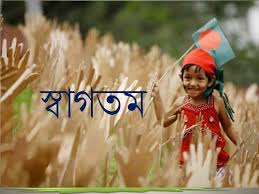 পরিচিতিঃসহকারী শিক্ষক ফারহাদিবাআকতারলালমোহন সরকারী মডেল মাধ্যমিক বিদ্যালয় ,ভোলা ।
শ্রেনীঃ ৯মও ১০ম
বিষয়ঃ বাংলা ২য় পত্র
উপর্সর্গ ঃ২য় পর্ব

তৎসম বা সংস্কৃত  উপসর্গ
বিদেশী উপসর্গ
শিখনফলঃ
উপসর্গের সংঙ্গা বলতে পারবে।
তৎসম উপস্গ গুলো মনে রাখার কৌশল
আয়ত্ব  করতে পারবে।

বাংলা ও তৎসম উপসর্গের পার্থক্য বলতে পারবে ।
বিদেশী উপসর্গ মনে রাখর কৌশল আয়ত্ব করবে।
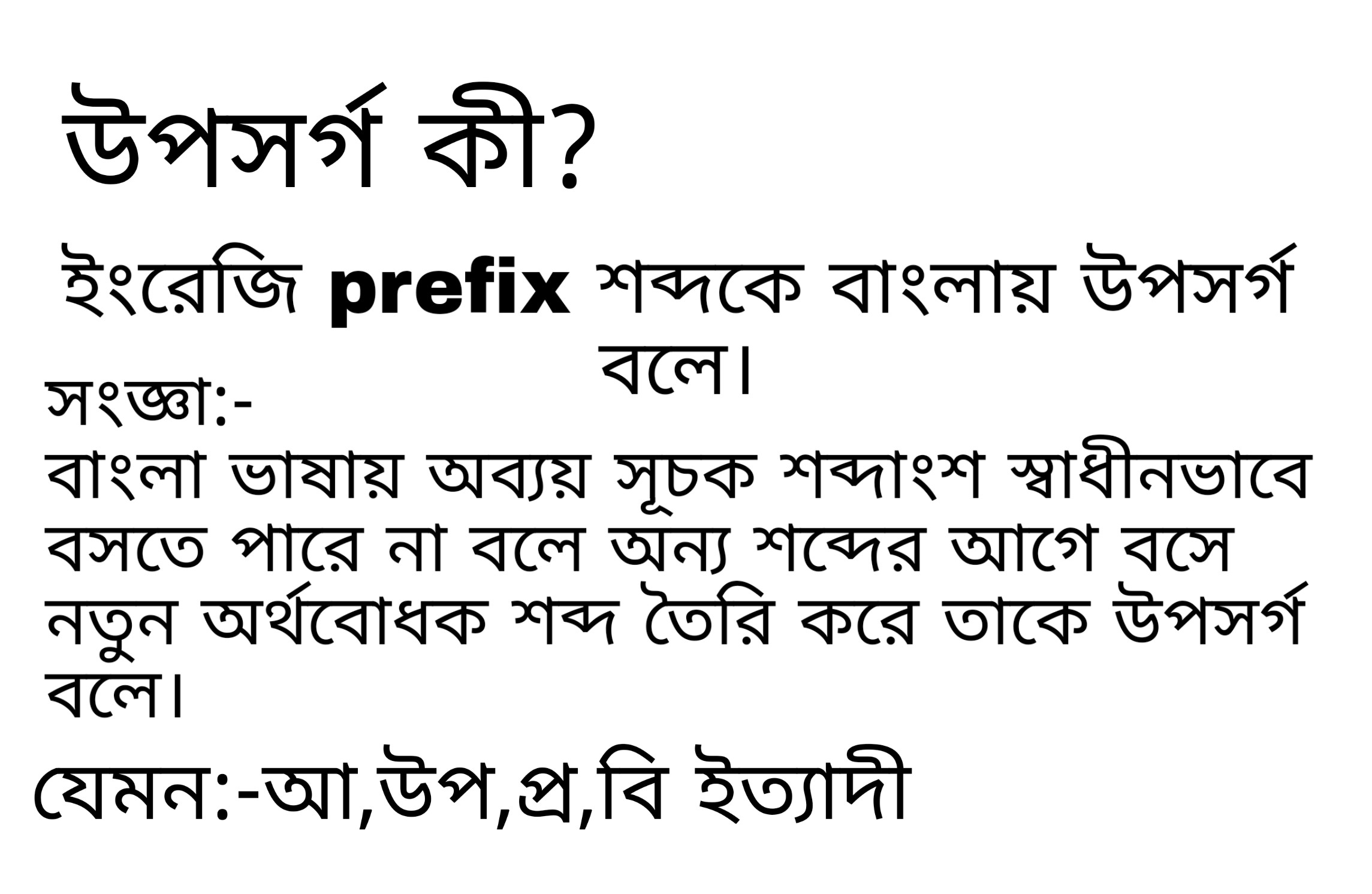 উপসর্গের কাজঃশব্দের অর্থগত পরির্বতন সাধন করে।
শব্দের সংকোচন করে।
শব্দের অর্থেসম্প্রসারন করে।
শব্দের অর্থের পূর্নতা সাধন করে।
 নতুন অর্থবোধক শব্দ তৈরী করে।
তৎসম  বা সংস্কৃত উপসর্গঃ
বাংলা উপসর্গ যেমন শব্দের আগে বসে,তেমনি তৎসম উপসর্গ ও সংস্কৃত শব্দের আগে বসে।


তৎসম উপসর্গ---২০টি
প্র,পরা,অপ,সম,নি,অব,অনু,নির,দুর,বি,সু
উৎ,অধি,পরি,প্রতি,উপ,অভি,অতি,আ।
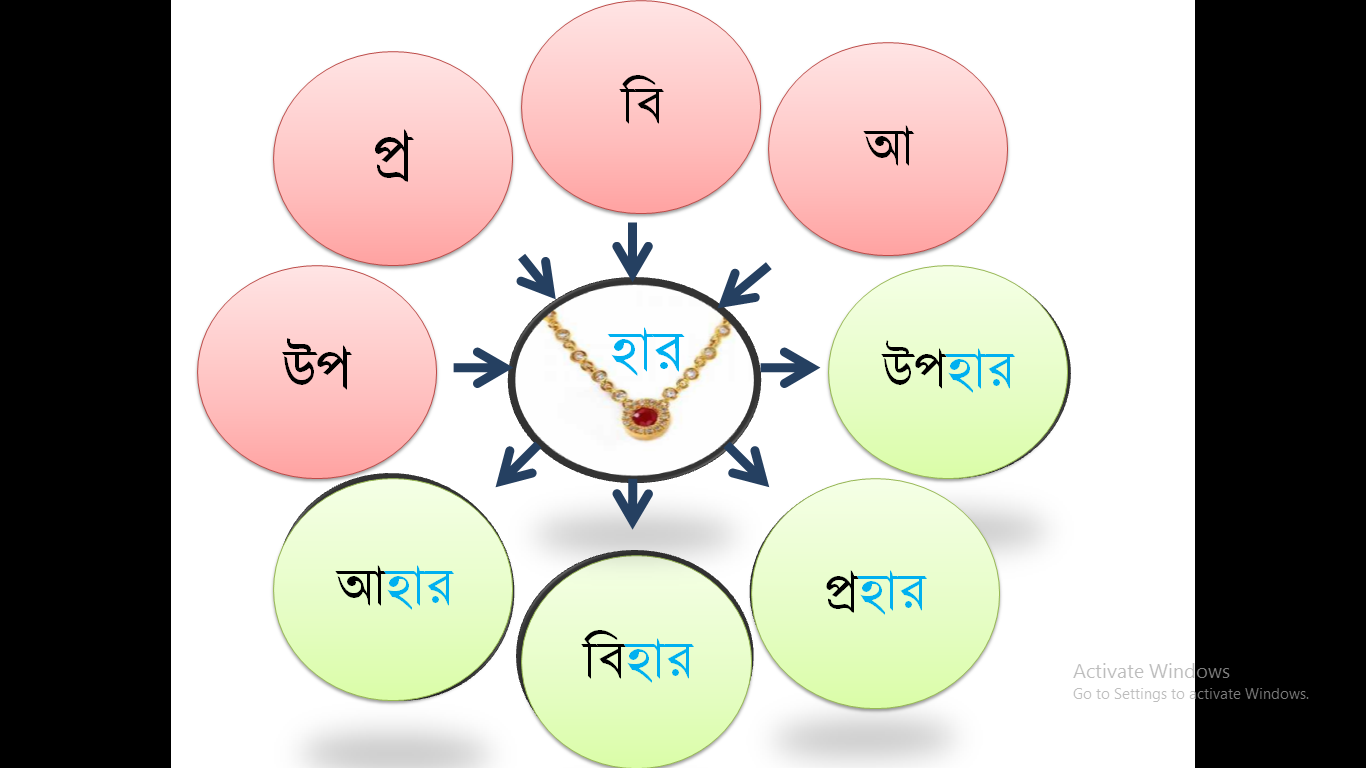 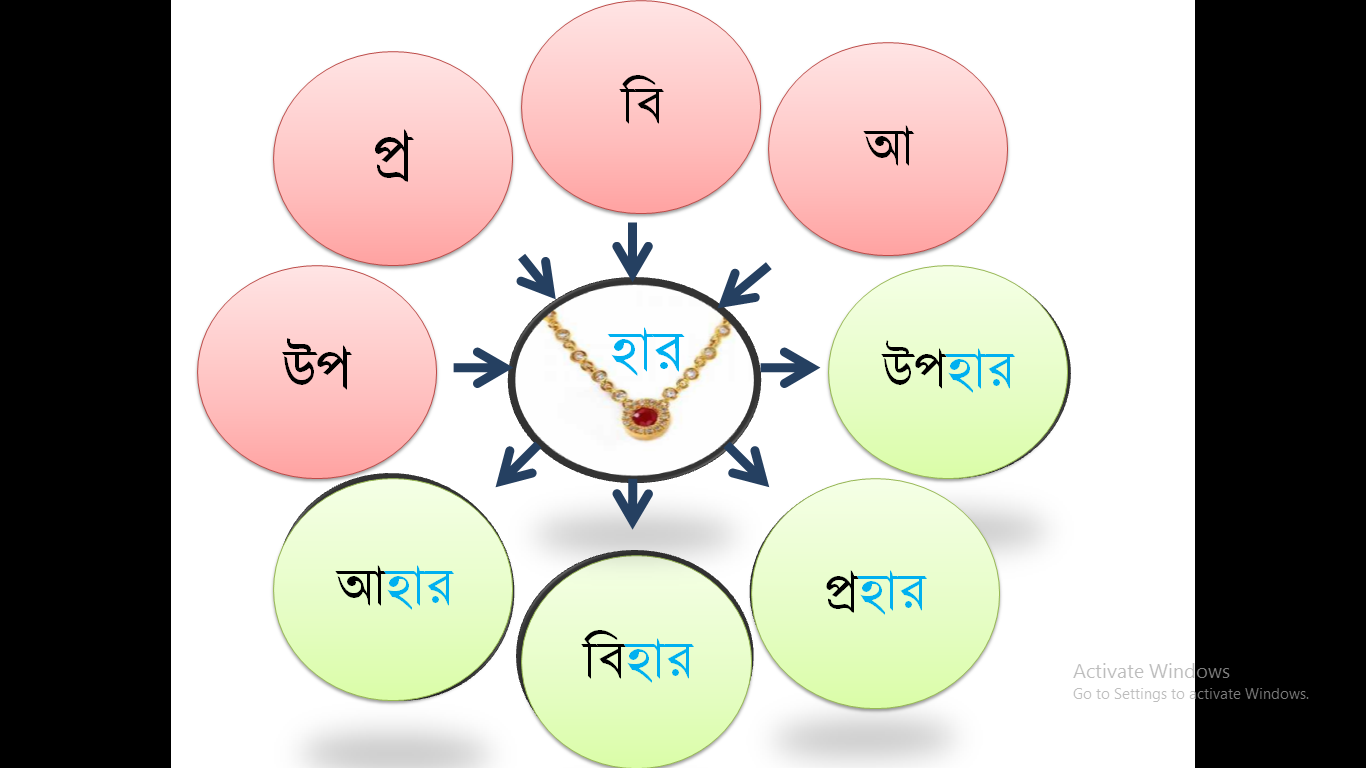 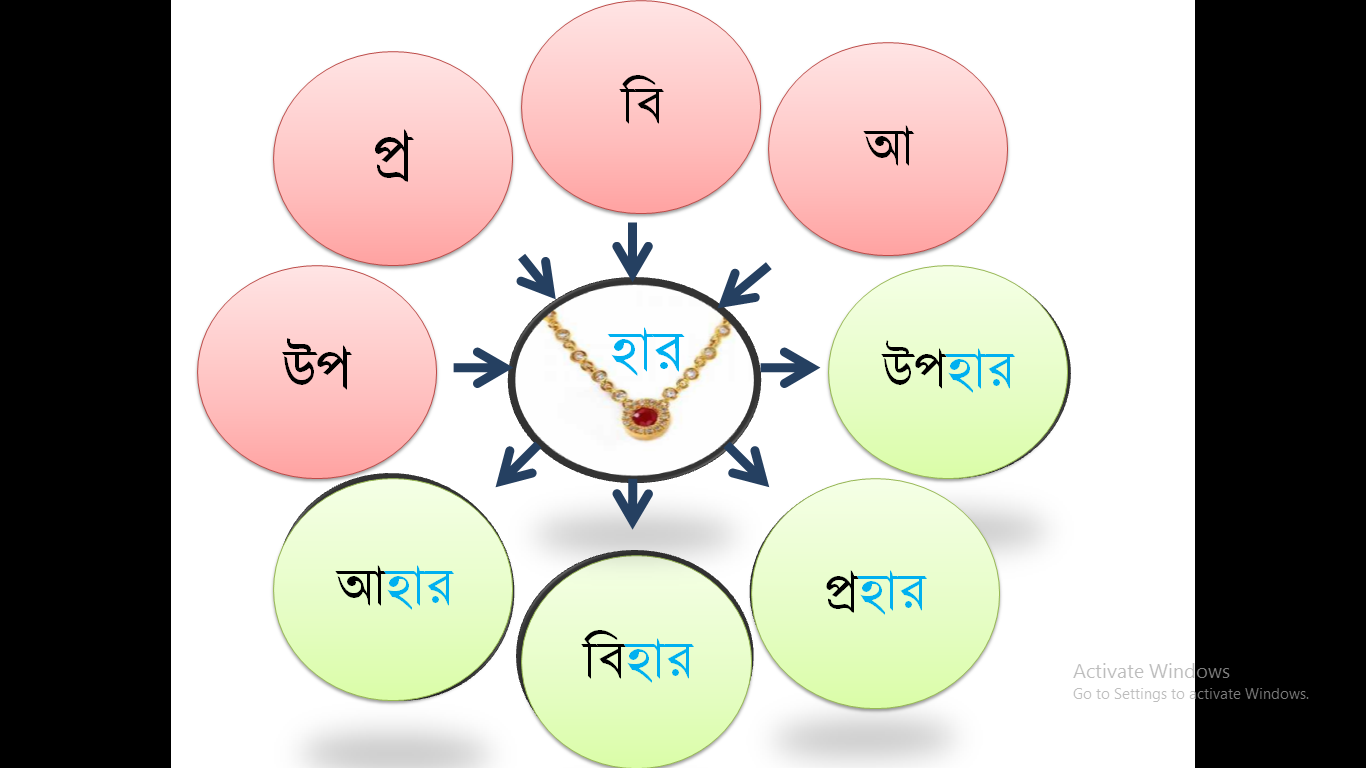 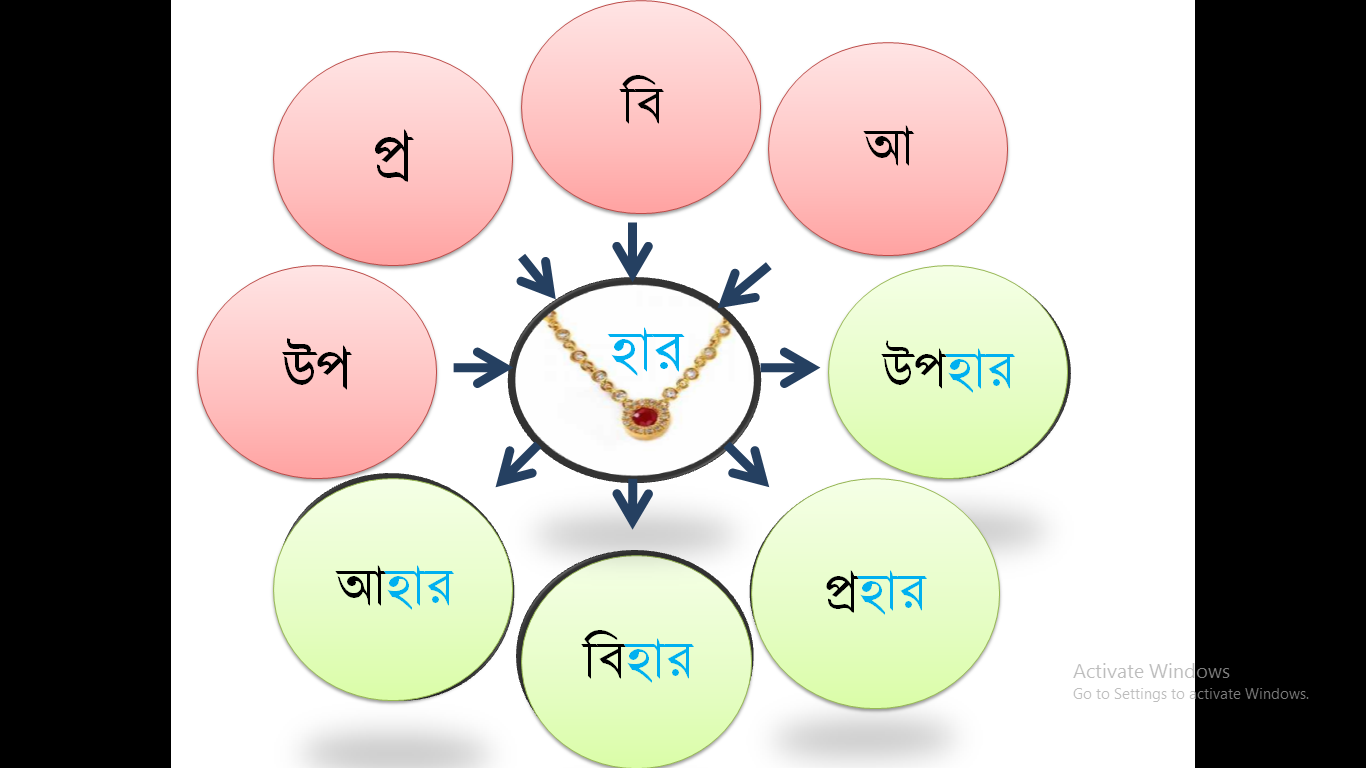 তৎসম উপসর্গ গুলো মনে রাখার কৌশলঃ ২০টিআ,সু বি, নি =৪টিপ্র,পরা,পরি,প্রতি,অপ,অপি,উপ =৭টিইতি বাদ দিয়ে ি-কার যুক্তশব্দ—অধি,অভি,অতি,নির =৪টিউৎ,সম,দুর,অব,অনু =৫টি
বিদে শি  উপসর্গ মনে রাখার কৌশলঃ                                          আরবিঃ               আম,লা,খাস,গর =৪টি                         ফারসিঃনা,ফি,বর,বদ,বে,কম,ব,কার,দর,নিম =১০টি                         ইংরেজিঃফুল,হাফ,হেড,সাব =৪টি                         হিন্দি                 হর =১টি
বাড়ীর কাজঃনিচের কোনটি কোন ধরনের উপসর্গঃপ্রহার,আগ্রহ,নিখঁত,ফুলবাবু,ফি-হপ্তা,প্রতিদান,পাতিহাঁস,নিমরাজি,হ,,ররোজ,আগাছা,উপহার।
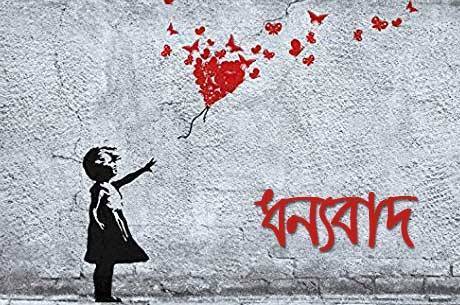